Библиотека в информационном пространстве университета.Наукометрия в современных условиях. Краткий обзор.
Зональная научная библиотека 
Южного федерального университета
Дудникова Ольга, dudnikova@sfedu.ru 
8 ноября 2022 г.
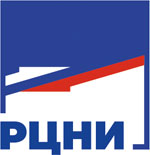 Централизованная (национальная) подписка на научные информационные ресурсы
Для получения организацией доступа к научным информационным ресурсам необходимо:
зарегистрироваться в https://kias.rfbr.ru; 
заключить с «Российским центром научной информации» (РЦНИ) Соглашение об использовании электронной подписи в электронном взаимодействии РЦНИ с физическим лицом (для руководителей организаций, координаторов организаций в КИАС РФФИ и кураторов подписки; шаблон соглашения находится во вкладке “Личные данные” в КИАС РФФИ); 
заключить с РЦНИ Соглашение об использовании электронной подписи в электронном взаимодействии РФФИ с организацией (По необходимости. см. Инструкцию… https://podpiska.rfbr.ru/news/176/) (шаблон соглашения находится во вкладке организации в КИАС РФФИ);
направить в РЦНИ через комплексную информационно-аналитическую систему РФФИ (КИАС РФФИ) в электронном виде заявление о предоставлении доступа к электронным ресурсам с указанием IP-адресов, с которых будет осуществляться доступ организации к электронным ресурсам, и подписать его электронной подписью.
https://podpiska.rfbr.ru/faq/
В разделе «Подписка» указывается и формируется:
Контактное лицо по вопросам организации доступа к электронным ресурсам
Текущий диапазон IP-адресов организации в рамках Национальной подписки
Отчеты об использовании электронных ресурсов
Заявления о предоставлении доступа в рамках национальной подписки
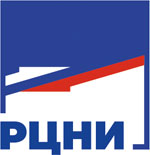 В разделе «Моя подписка» перечислены ресурсы централизованной подписки, доступные организации
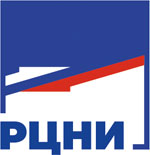 Календарь вебинаров от провайдеров электронных ресурсов
https://podpiska.rfbr.ru/webinars/
Наукометрия. Частичная! замена Web of Science, Scopus, SciVal
Метаданные: 
Мультидисциплинарные: CrossRef, OpenAlex, Semantic Scholar, The Lens, Wizdom.ai, Dimensions, Scilit.net, BASE 
Отраслевые: DBLP (компьютерные науки), ADS (астрофизика), MEDLINE (медицина и смежные области), INSPIRE (физика высоких энергий и смежные области)

аналитический отчет https://podpiska.rfbr.ru/storage/reports2021/2022_meta_quality.html 
Сравнение качества метаданных в БД CrossRef, Lens, OpenAlex, Scopus, Semantic Scholar, Web of Science Core Collection
Лутай А.В., Любушко Е.Э.
ФГБУ “Российский фонд фундаментальных исследований”
21.02.2022

Онлайн-руководство по наукометрии https://sciguide.hse.ru/ 
Автор: Иван Стерлигов isterligov@hse.ru
(с) 2021-2022 Национальный исследовательский университет «Высшая школа экономики». Перепечатка материалов без разрешения правообладателя не разрешается.
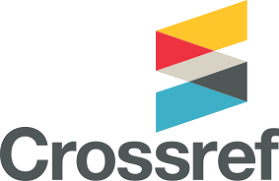 Crossref упрощает поиск, цитирование и оценку исследований
Простой поиск: https://search.crossref.org/ 
API – есть также бесплатный https://api.crossref.org/swagger-ui/index.html 
Данные предоставляют издатели. Многие издатели не заполняют нужные метаданные. Очень много полей часто пустые (в т.ч. аффилиации). Много аннотаций, но лицензии разные 
Crossref не предоставляет полноценных профилей авторов и организаций 
Нет данных от других DOI-агентств (например, Datacite) 

Документация по API: https://www.crossref.org/documentation/retrieve-metadata/rest-api/
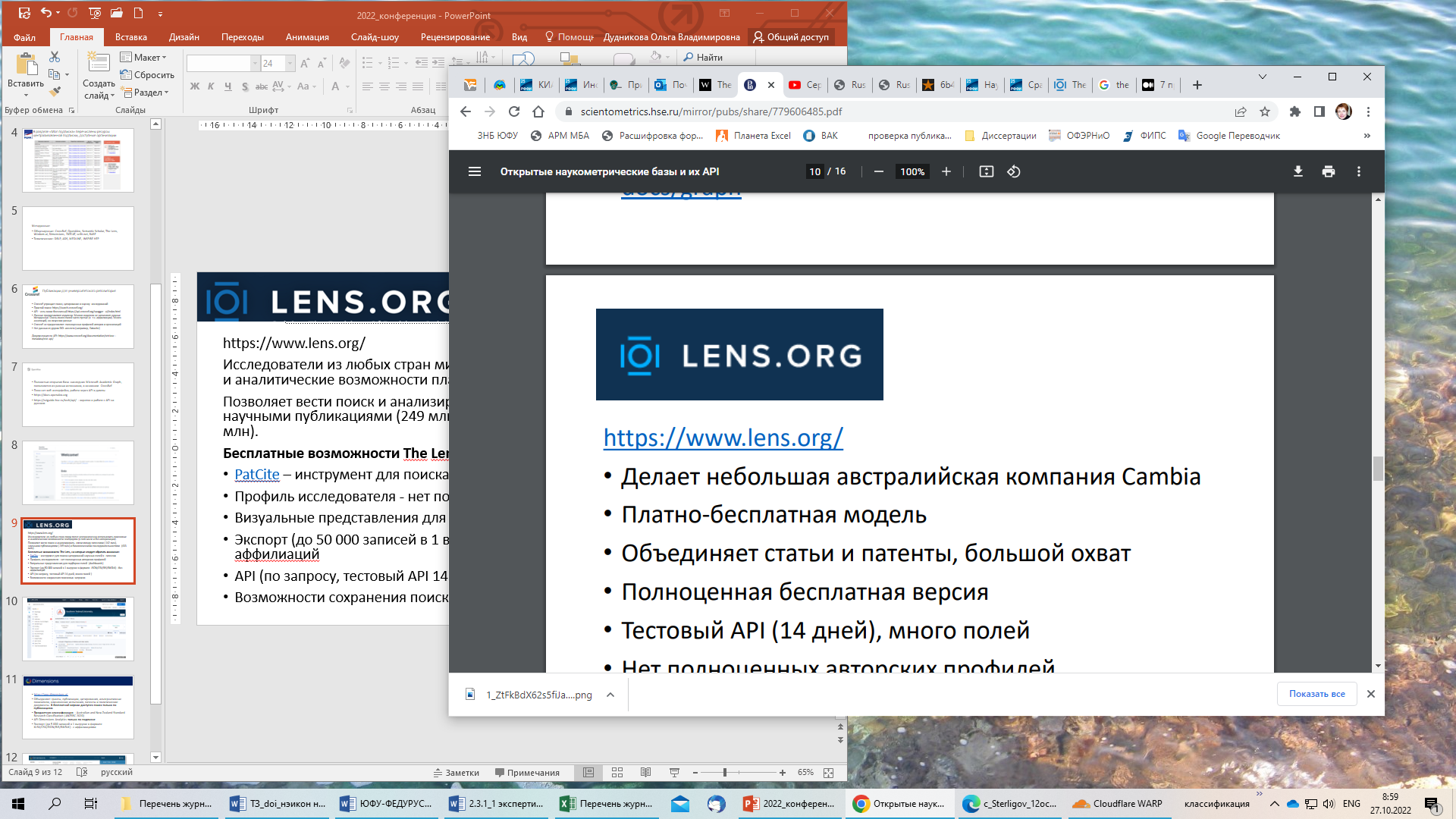 https://www.lens.org/ 
Свободное использование поисковых и аналитических возможностей платформы (в том числе и без авторизации).
Позволяет вести поиск и анализировать связи между патентами (142 млн), научными публикациями (249 млн) и биологическими последовательностями (433 млн).
Бесплатные возможности The Lens, на которые следует обратить внимание:
PatCite – инструмент для поиска цитирований научных статей в патентах
Профиль исследователя - нет полноценных авторских профилей
Визуальные представления для подборки статей (dashboards)
Экспорт (до 50 000 записей в 1 выгрузке в формате JSON/CSV/RIS/BibTeX) - без аффилиаций
API (по запросу, тестовый API 14 дней, много полей)
Возможности сохранения поисковых запросов
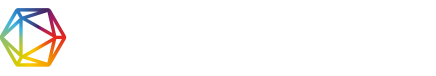 https://app.dimensions.ai – 131 млн. научных публикаций
Объединяет гранты (6 млн.), публикации, цитирования, datasets (11 млн.), клинические испытания (ок. 800 тыс.), патенты (150 млн.) и политические документы. В бесплатной версии доступен поиск только по публикациям (ограниченный набор фильтров).
Предметная классификация - Australian and New Zealand Standard Research Classification (ANZSRC 2020) – на уровне публикаций
API Dimensions Analytics только по подписке
Экспорт только авторизованным пользователям (до 5 000 записей в 1 выгрузке в формате XLSX/CSV/JSON/RIS/BibTeX) - c аффилиациями
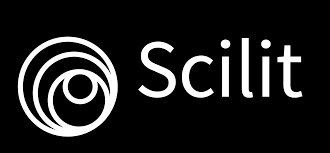 https://www.scilit.net/ - 150 млн. научных публикаций, из них 29 в открытом доступе. 
Владелец MDPI. Пополнение: DOI (CrossRef, DataCite, mEDRA), PubMed, препринты (arXiv, RePEc, HAL-Inria, Preprints.net, PeerJ Preprints) и т.д.  
Есть экспорт в RIS/BibTeX/ENDNOTE (до 1000 записей за 1 выгрузку). 
В новом интерфейсе https://app.scilit.net/ есть поиск по организациям, очень простые профили авторов, организаций и др.
Ещё междисциплинарные базы данных
Wizdom.ai - https://www.wizdom.ai/ - 122 млн. публикаций, 123 млн. патентов. Есть поиск по организациям, нет полноценных профилей авторов и организаций.
BASE - https://www.base-search.net/ - 313 млн. документов. API по запросу
Semantic Scholar - https://www.semanticscholar.org/ - 207 млн. документов. Есть профили авторов, нет профилей организаций, бесплатный API
OpenAlex - https://docs.openalex.org – полностью открытая база - наследник Microsoft Academic, пополняется в основном CrossRef. Нет веб-интерфейса, работа через API и дампы
РИНЦ - https://www.elibrary.ru – более 12 млн. публикаций российских авторов. Есть профили организаций, авторов, API бесплатный/платный. Экспорт списка публикаций в формате XML.
Отраслевые базы
Основное предназначение – поиск научных публикаций в узких предметных областях 
Астрофизика https://ui.adsabs.harvard.edu/ 
Медицина и смежные науки https://pubmed.ncbi.nlm.nih.gov/  
Физика высоких энергий https://inspirehep.net/  
Компьютерные науки https://dblp.org/